Ecosystem-based Management
Presentation to FMAC Inshore Sub-committee 
Robert W Younger
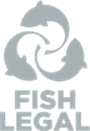 OUTLINE OF PRESENTATION
What is ecosystem-based management?
Legal and policy basis
UK Marine Strategy: the process
Legal requirements for the Programme of Measures
2019 Assessment: where are we?
A focus on benthic habitat
Are the PoM for benthic habitat adequate
Summary and Conclusion
WHAT IS ECOSYSTEM-BASED MANAGEMENT?
Management that:-
understands how ecosystems function and the relationships within them
recognises and protects the diversity and productivity of ecosystem services
protect the resilience of ecosystems 
recognises that management should occur at the correct geographic and temporal scale
rejects single species approaches which fail to account for interactions within ecosystems
LEGAL AND POLICY BASIS
UNCLOS
OSPAR
UN Sustainable Goal 14
UN Convention on Biodiversity
UK Marine Strategy
Marine Strategy Regulations 2010
Marine Strategy Framework Directive 2008
Fisheries Act 2020 (UK)
Joint Fisheries Statement (UK)
RIFG Structure and function
Scotland’s National Marine Plan
Scotland’s Fisheries Management Strategy 2020-2030
Scotland’s Biodiversity Strategy to 2045
MARINE STRATEGY: THE PROCESS
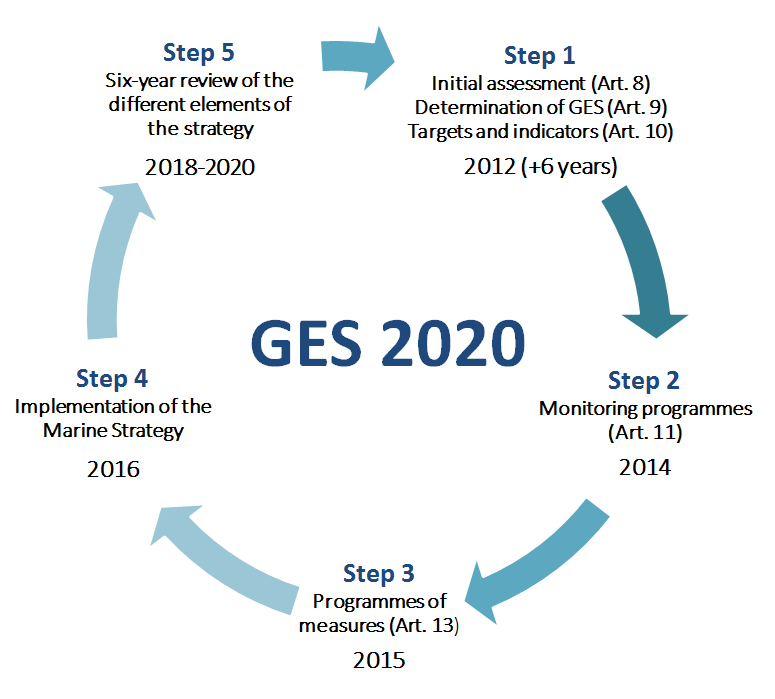 Marine Strategy Part One:
UK updated assessment and Good Environmental Status 2019
Marine Strategy Part Two:
UK updated monitoring programmes 2021
Marine Strategy Part Three:
UK Programme of Measures 2021
LEGAL REQUIRMENTS OF THE PROGRAMME OF MEASURES
What is required by the Regulations:
14(1) By 31st December 2015  the competent authority must publish a programme of measures necessary to achieve  or maintain good environmental status for marine waters in the marine strategy area, in accordance with Article 13
R14(5) the competent authority must include in the programme of measures a description of how the measures will be implemented and how they will contribute to the achievement of environmental targets established under regulation 12
2019  UPDATED ASSESSMENT
GES: threshold values for benthic ecosystem component
Extent of Physical Disturbance to Benthic Habitats -  Scottish Marine Assessment
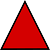 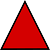 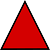 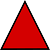 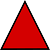 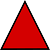 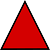 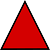 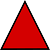 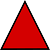 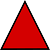 GES biogenic habitats indicator – Scottish Marine Assessment
Do  the proposed measures for benthic healthmeet the requirements of the Regulations?
CONCLUSIONS
Ecosystems require a broad focus on ecosystem health
Ecosystem-based management is legal and policy requirement
There is a process in place to deliver called the Marine Strategy
Most recent assessment shows Scotland failing on GES
A focus on benthic habitat shows a huge gap between current fishery practice and ecosystem-based management
We do not believe the current programme of measures for benthic health meet the legal requirements of the Marine Strategy Regulations
We advise that the  Scottish Government use this Group to assist in identifying measures to ensure Scotland delivers ecosystem-based management.